Tightfit: adaptive parallelization with foresight
Omer Tripp and Noam Rinetzky
TAU,IBM
TAU
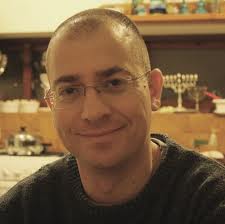 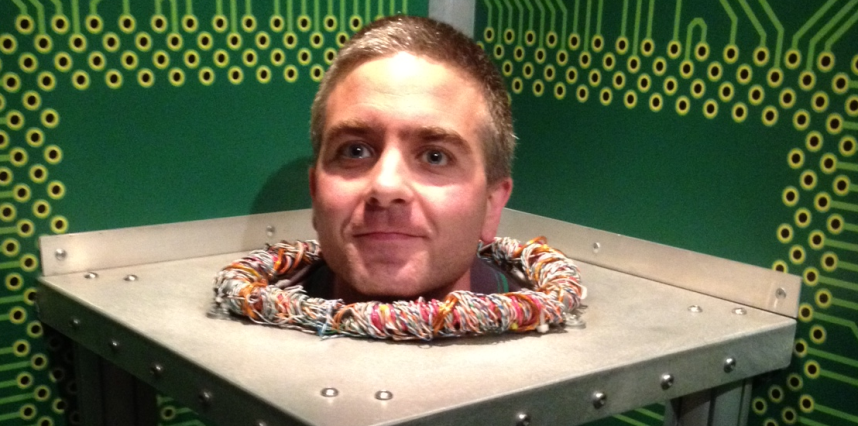 1
data-dependent parallelism
parallelization opportunities depend not only on the program, but also on its input data

different inputs

different levels of parallelism
2
app.s with data-dependent para.
ML / data mining
agglomerative clustering
survey propagation

computational geometry
Delaunay mesh refinement
Delaunay triangulation
graph algorithms
Dijkstra SSSP
Boruvka MST
Kruskal MST
scientific applications
Barnes-Hut
discrete event simulation
…
3
problem statement
effective parallelization of applications with data-dependent parallelism
choose most appropriate initial parallelization mode per input data
switch between modes of the parallelization system upon phase change
adapt parallelization per input characteristics
4
running example: Boruvka MST
graph = /* read input */
worklist = graph.getNodes()
@Atomic
doall (node n1 : worklist) {
	worklist.remove(n1)
	(n1,n2) = lightestEdge(n1)
	n3 = doEdgeContraction(n1,n2)
	worklist.insert(n3)
}
5
Boruvka MST: illustration
2
6
n1
n2
n3
n4
3
7
5
4
1
n5
n6
n7
6
Boruvka MST: illustration
2
6
n1
n2
n3
n4
3
7
5
4
1
n5
n6
n7
7
Boruvka MST: illustration
2
6
n1
n2
n3
n4
3
7
5
4
1
n5
n6
n7
8
Boruvka MST: illustration
2
6
n1
n2
n3
n4
c2
3
7
5
4
1
c1
n5
n6
n7
9
Boruvka MST: illustration
2
6
n1
n2
n3
n4
c2
3
7
5
4
1
c1
n5
n6
n7
10
Boruvka MST: illustration
2
6
c3
n2
n3
c2
7
5
4
c1
n6
11
Boruvka MST: illustration
2
c3
n2
5
4
c1
n6
12
Boruvka MST: illustration
(early phase)
2
6
n1
n2
n3
n4
3
7
5
4
1
n5
n6
n7
disjoint
13
Boruvka MST: illustration
(late phase)
2
c3
n2
5
4
c1
n6
overlap
14
Boruvka MST: analysis
different input graphs
=>	different levels of parallelism
different phases
=>	different levels of parallelism (decay)

data-dependent parallelism

adaptive parallelization
15
existing adaptive para. approaches
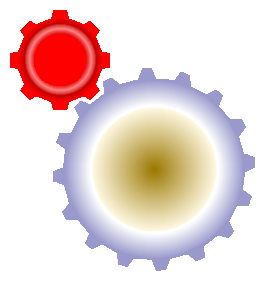 input
para. mode
e.g.:
# of threads
protocol
lock granularity
…
system state
e.g.:
abort/commit ratio
access patterns to sys. data structures
…
runtime 
parallelization 
system
hindsight:
reactive response to input data
reactive response to phase change
16
our approach
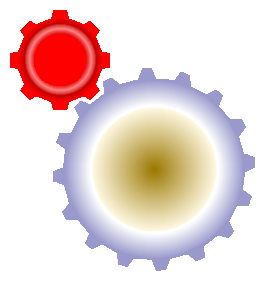 input
para. mode
e.g.:
# of threads
protocol
lock granularity
…
system state
e.g.:
abort/commit ratio
access patterns to sys. data structures
…
runtime 
parallelization 
system
17
our approach
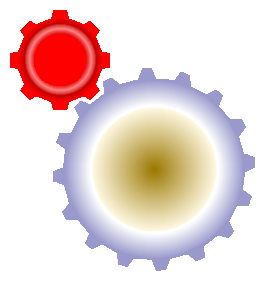 input
para. mode
directly relate between input characteristics and available parallelism
foresight:
proactive handling of input data
proactive handling of phase change
18
the Tightfit system
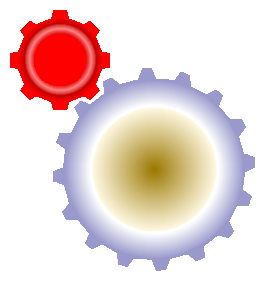 input
para. mode
user spec
offline (per sys.)
input -> features
available parallelism -> system mode
offline (per app.)
feature sampling
features -> available parallelism
19
user spec: input features
features Graph:g {
“nnodes”: { g.nnodes(); }
“density”: { (2.0 * g.nedges()) /
	g.nnodes() * (g.nnodes()-1); }
“avgdeg”: { (2.0 * g.nedges()) /
g.nnodes(); }
…
}
20
feature sampling
“nnodes”
5
“density”
0.5
worklist.remove(n1)
(n1,n2) = lightestEdge(n1)
n3 = doEdgeContraction(n1,n2)
worklist.insert(n3)
“avgdeg”
2
2
2
6
c3
c3
n2
n2
n3
n3
c2
7
…
5
4
4
“nnodes”
3
c1
c1
n6
“density”
0.66
worklist.remove(n1)
(n1,n2) = lightestEdge(n1)
n3 = doEdgeContraction(n1,n2)
worklist.insert(n3)
“avgdeg”
1.33
21
features -> available parallelism
challenge
how to measure available parallelism?
22
features -> available parallelism
worklist.remove(n1)
(n1,n2) = lightestEdge(n1)
worklist.remove(n1)
worklist.remove(n1)
(n1,n2) = lightestEdge(n1)
n3 = doEdgeContraction(n1,n2)
worklist.remove(n1)
(n1,n2) = lightestEdge(n1)
n3 = doEdgeContraction(n1,n2)
worklist.insert(n3)
2
6
c3
n2
n3
c2
g
7
5
4
…
c1
n6
worklist.remove(n1)
(n1,n2) = lightestEdge(n1)
worklist.remove(n1)
(n1,n2) = lightestEdge(n1)
n3 = doEdgeContraction(n1,n2)
worklist.insert(n3)
worklist.remove(n1)
worklist.remove(n1)
(n1,n2) = lightestEdge(n1)
n3 = doEdgeContraction(n1,n2)
23
features -> available parallelism
quantitative (density)

(normalized) # of dependencies between transactions
worklist.remove(x)
(x,y) = lightestEdge(x) // reads w
z = doEdgeContraction(x,y) // connects z to w
worklist.insert(z)
worklist.remove(x)
(x,y) = lightestEdge(x) 
z = doEdgeContraction(x,y) 
worklist.insert(z)
w
z
…
structural (cdep)

(normalized) # of  cyclic dep.s between transactions
worklist.remove(z)
(z,w) = lightestEdge(z)
k = doEdgeContraction(z,w)
worklist.insert(k)
24
features -> available parallelism
quantitative (density)

(normalized) # of dependencies between transactions
worklist.remove(x)
(x,y) = lightestEdge(x) // reads w
z = doEdgeContraction(x,y) // connects z to w
worklist.insert(z)
w
z
…
structural (cdep)

(normalized) # of  cyclic dep.s between transactions
worklist.remove(z)
(z,w) = lightestEdge(z)
k = doEdgeContraction(z,w)
worklist.insert(k)
25
features -> available parallelism
z
worklist.remove(z)
(z,w) = lightestEdge(z)
k = doEdgeContraction(z,w)
worklist.insert(k)
worklist.remove(x)
(x,y) = lightestEdge(x) // reads w
z = doEdgeContraction(x,y) // connects z to w
worklist.insert(z)
w
26
features -> available parallelism
quantitative (density)

(normalized) # of dependencies between transactions
worklist.remove(x)
(x,y) = lightestEdge(x) // reads w
z = doEdgeContraction(x,y) // connects z to w
worklist.insert(z)
worklist.remove(x)
(x,y) = lightestEdge(x) 
z = doEdgeContraction(x,y) 
worklist.insert(z)
w
z
…
structural (cdep)

(normalized) # of  cyclic dep.s between transactions
worklist.remove(z)
(z,w) = lightestEdge(z)
k = doEdgeContraction(z,w)
worklist.insert(k)
27
features -> available parallelism
challenge
how to measure available parallelism?
challenge
how to correlate with input features?
28
features -> available parallelism
n3
n3
density = 0.XXX
cdep = 0.YYY
“nnodes”=4.00
“nnodes”=3.00
“density”=0.66
“density”=0.66
“avgdeg”=2.00
“avgdeg”=1.33
density = 0.ZZZ
cdep = 0.WWW
…
(“nnodes”, “density”, “avgdeg”)				   (density,cdep)
29
features -> available parallelism
challenge
how to measure available parallelism?
challenge
how to correlate with input features?
challenge
how to decide system mode?
30
available parallelism -> sys. mode
(progressive) para. modes m1<…<mk of the sys.
×
synthetic benchmark with parameterized para.
(density,cdep) 				{ m1 , … , mk }
31
features -> available parallelism
challenge
how to measure available parallelism?
challenge
how to correlate with input features?
challenge
how to decide system mode?
32
the Tightfit system
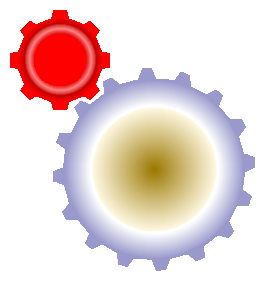 input
para. mode
user spec
offline (per sys.)
input -> features
available parallelism -> system mode
offline (per app.)
feature sampling
features -> available parallelism
33
experiments
1st experiment
adaptation by switching bet. STM protocols
comparison: Tightfit vs (i) underlying protocols, (ii) direct offline learning, and (iii) online learning (abort/commit)
2nd experiment
adaptation by tuning concurrency level
comparison: Tightfit vs (i) fixed levels, and (ii) direct offline learning
34
experiments
1st experiment
adaptation by switching bet. STM protocols
comparison: Tightfit vs (i) underlying protocols, (ii) direct offline learning, and (iii) online learning (abort/commit)
2nd experiment
nonadaptive variants
adaptation by tuning concurrency level
comparison: Tightfit vs (i) fixed levels, and (ii) direct offline learning
35
experiments
1st experiment
adaptation by switching bet. STM protocols
comparison: Tightfit vs (i) underlying protocols, (ii) direct offline learning, and (iii) online learning (abort/commit)
traditional approach: tracks abort/commit ratio
2nd experiment
adaptation by tuning concurrency level
comparison: Tightfit vs (i) fixed levels, and (ii) direct offline learning
36
experiments
1st experiment
adaptation by switching bet. STM protocols
comparison: Tightfit vs (i) underlying protocols, (ii) direct offline learning, and (iii) online learning (abort/commit)
same as Tightfit, but learns features -> mode directly based on wall-clock exec. time
same as Tightfit, but learns features -> mode directly based on wall-clock exec. time
2nd experiment
adaptation by tuning concurrency level
comparison: Tightfit vs (i) fixed levels, and (ii) direct offline learning
37
benchmarks
38
results: STM protocols
39
results: STM protocols
40
results: STM protocols
41
results: concurrency levels
42
results: concurrency levels
43
conclusion & future work
this work
foresight-guided adaptation
user contributes useful input features
offline analysis / quantitative + structural
future work
automatic detection of useful input features
auto-tuning capabilities
44
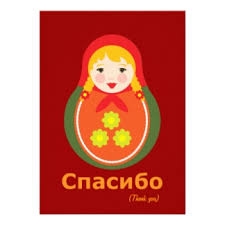 45